UKRŠTENICE
Na osnovu slika i pitanja na kojima su prikazani vaši omiljeni sportovi, gradovi i mjesta pogodite o čemu ćemo govoriti na času fizike
T
E
N
I
S
G
I
M
N
A
S
I
K
A
T
R
K
O
M
E
T
U
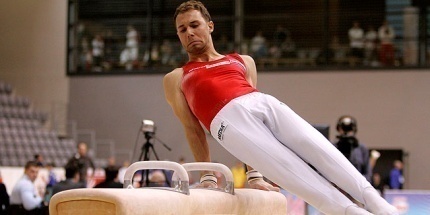 K
O
Š
A
R
K
A
G
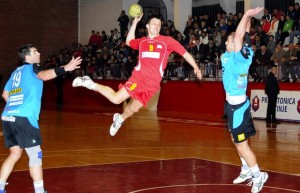 R
B
I
A
A
T
L
E
T
I
A
K
O
D
B
O
J
A
K
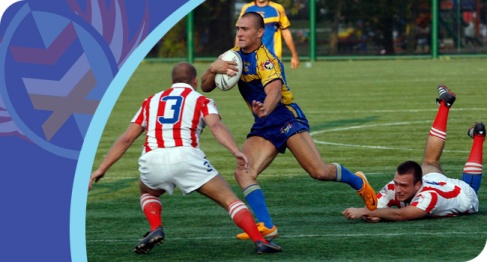 K
I
A
S
J
Nj
E
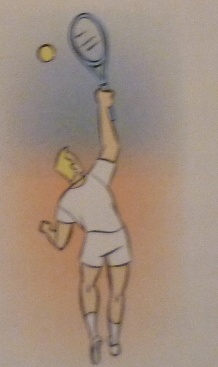 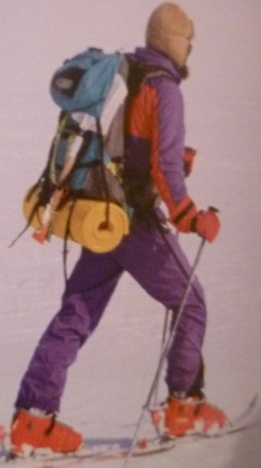 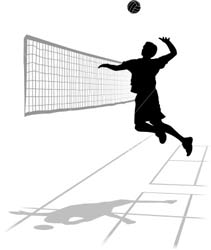 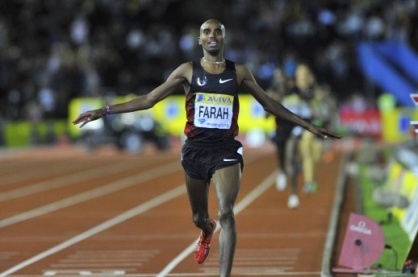 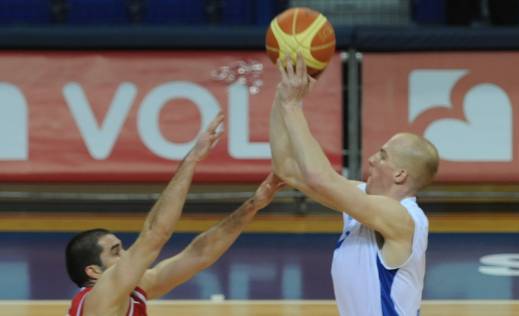 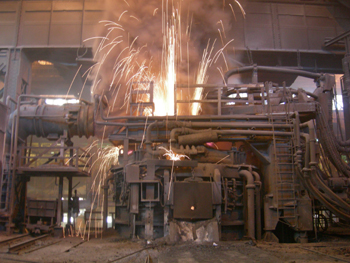 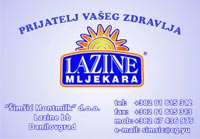 N
I
K
Š
I
Ć
L
A
Z
I
N
E
D
A
I
L
O
V
G
R
A
D
N
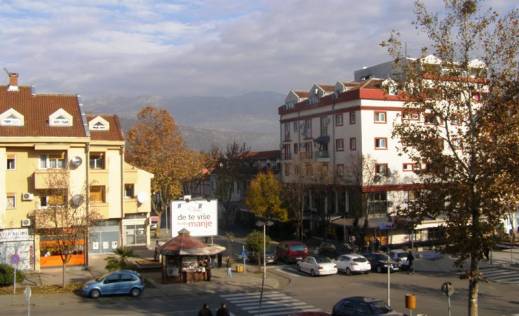 P
O
D
G
R
I
A
O
C
R
H
C
E
E
G
N
O
V
I
U
L
C
I
Nj
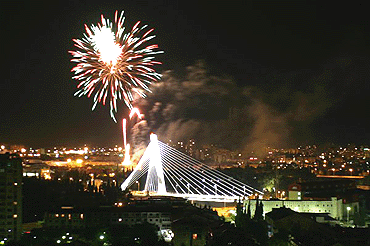 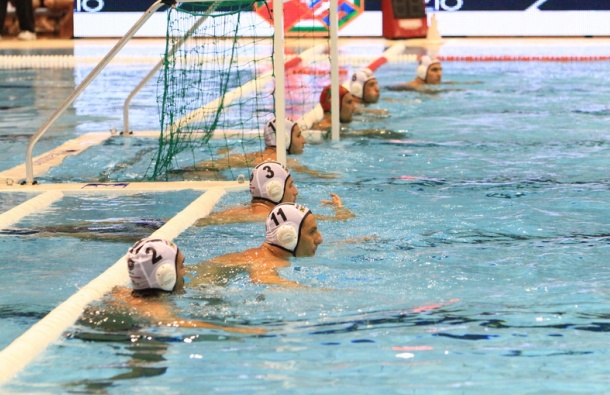 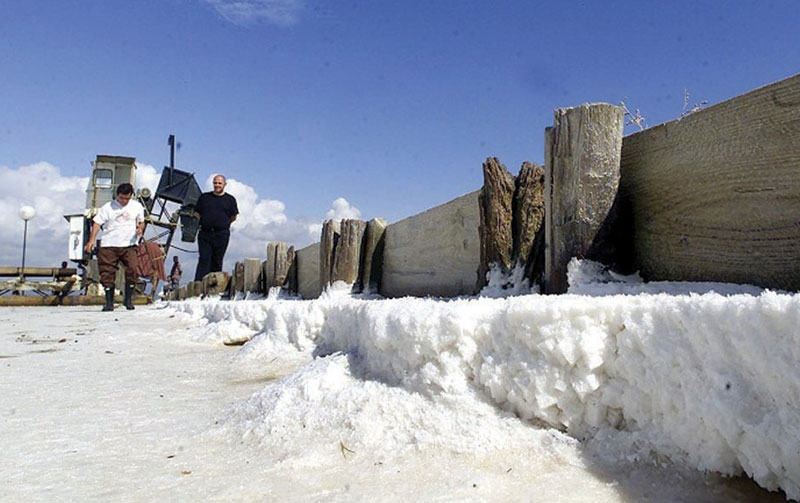 A
C
P
E
T
R
O
V
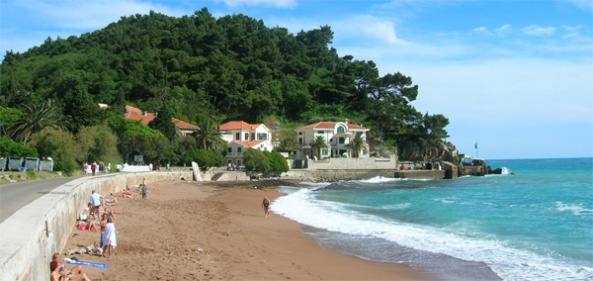 Š
A
V
N
I
K
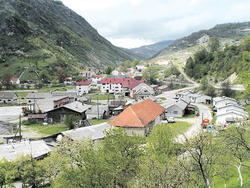 P
Lj
E
V
Lj
A
A
R
O
Ž
E
J
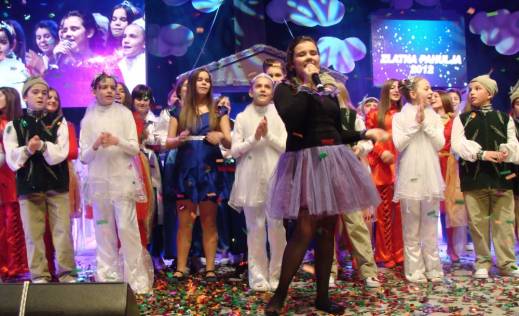 G
A
L
I
O
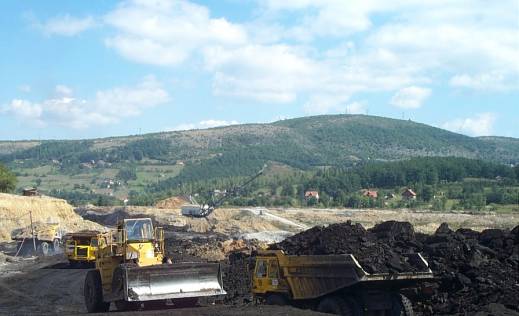 T
I
A
T
V
B
I
J
L
P
O
E
O
Lj
E
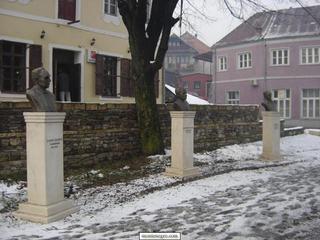 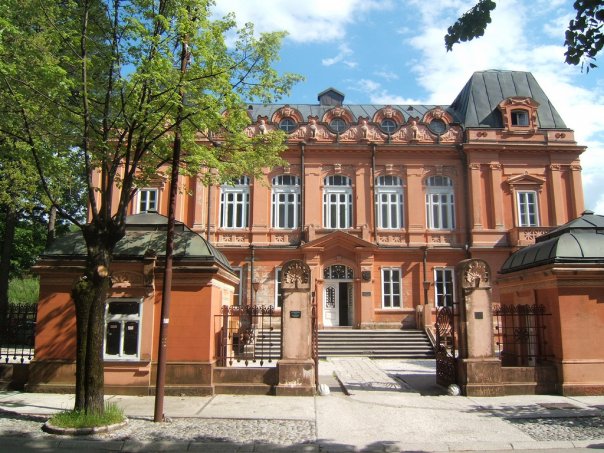 C
E
T
I
Nj
E
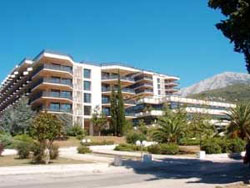 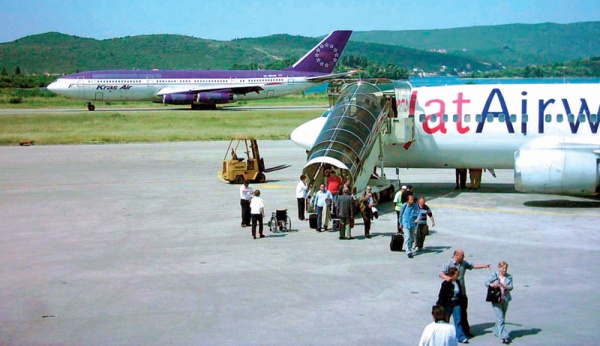